TRƯỜNG TIỂU HỌC TRUNG THÀNH TÂY A
CHÀO MỪNG CÁC EM ĐẾN VỚI TIẾT HỌC
MÔN MĨ THUẬT – LỚP 2
Giáo viên: Nguyễn Văn Dũng Chí
KHỞI ĐỘNGCho Học sinh hát bài Happy Birthday
CHIẾC BÁNH SINH NHẬT
DỤNG CỤ CẦN DÙNG
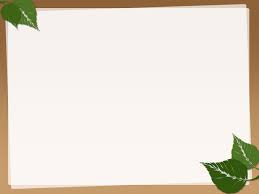 KHÁM PHÁ
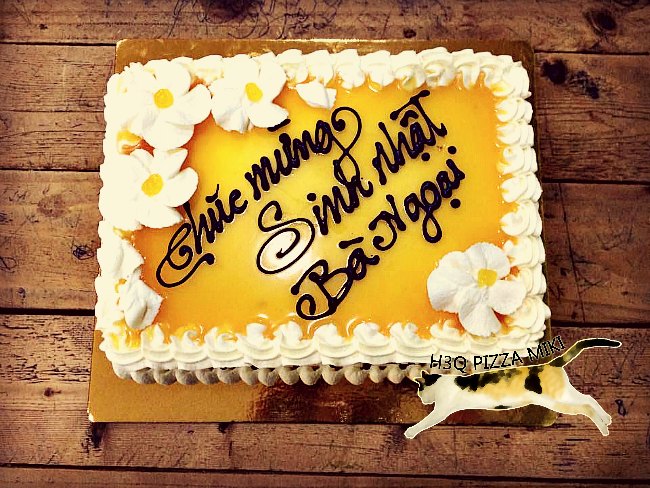 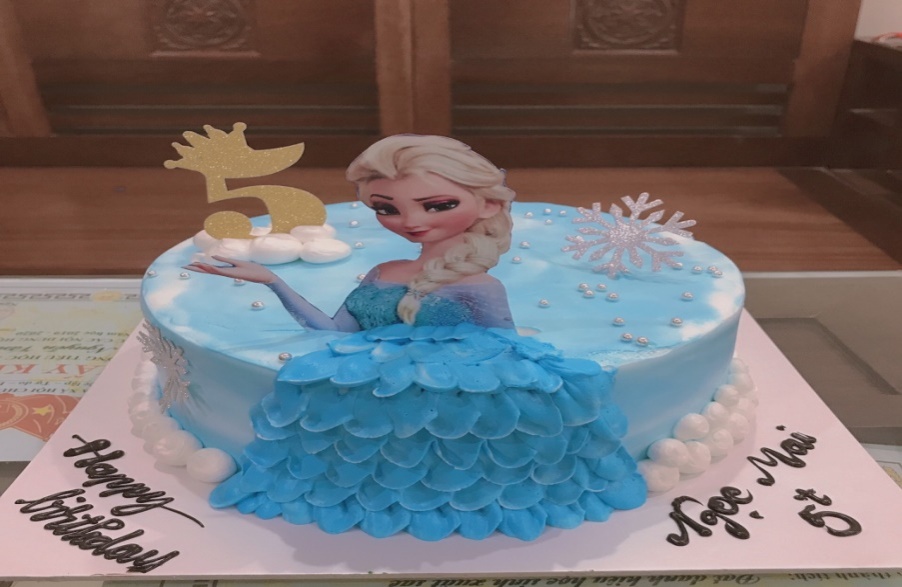 1
2
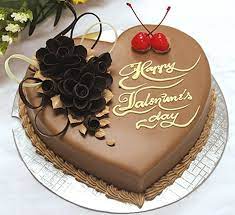 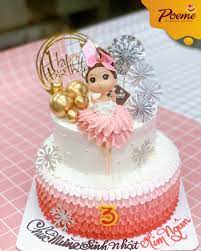 4
3
- Các chiếc bánh có hình khối gì ? Mấy tầng?
- Màu sắc của các chiếc bánh như thế nào?
- Chi tiết nào làm chiếc bánh nổi bật?
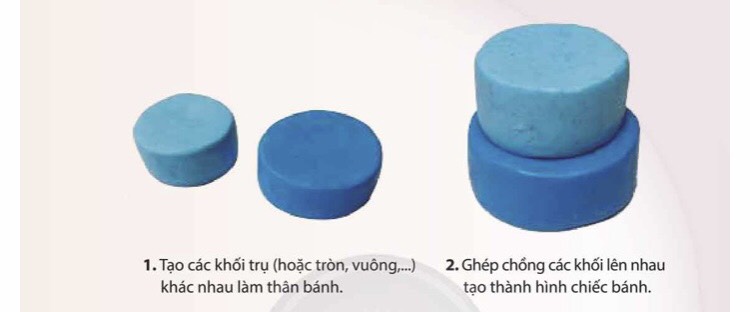 CÁCH NẶN CHIẾC BÁNH SINH NHẬT
Tạo khối trụ làm thân bánh.
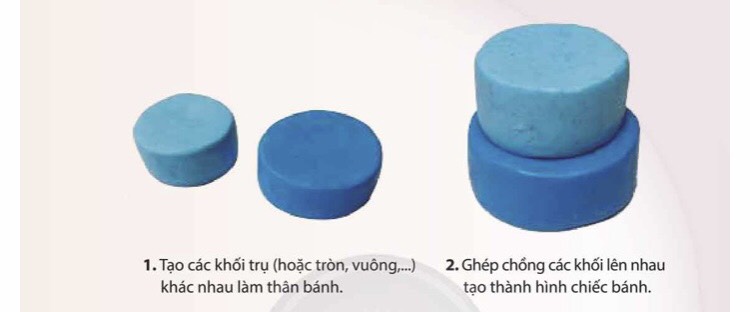 Ghép chồng các khối lên nhau
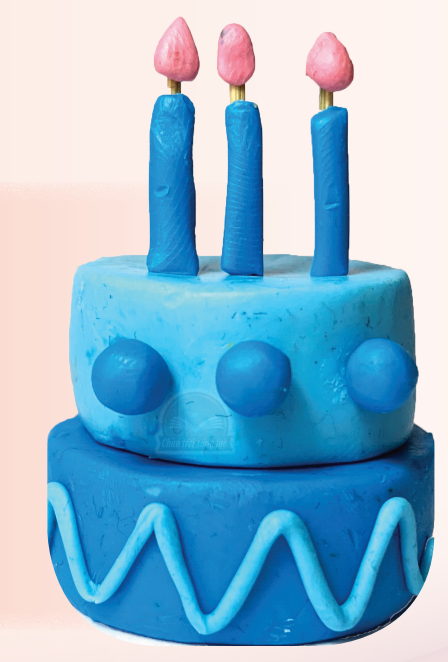 Trang trí chiếc bánh sinh nhật bằng khối, màu, chấm, nét…
CÁCH NẶN CHIẾC BÁNH SINH NHẬT
- Nêu các bước tạo hình chiếc bánh sinh nhật?
+ B1: Tạo khối trụ làm thân bánh
+ B2: Ghép chồng các khối lên nhau
+ B3:Trang tri chiếc bánh sinh nhật bằng khối, màu, chấm, nét…
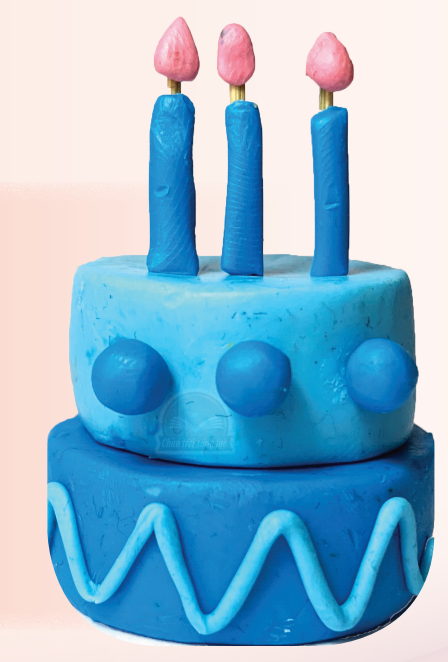 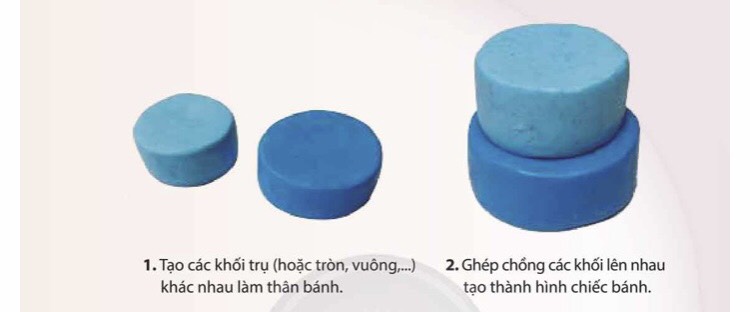 BÀI THAM KHẢO
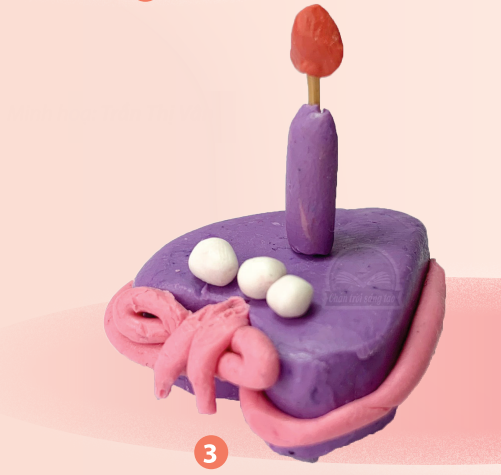 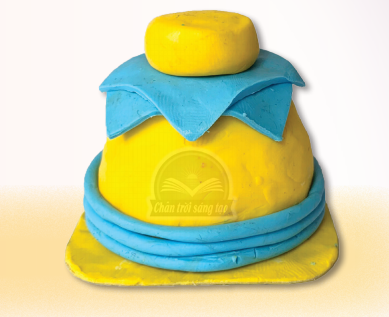 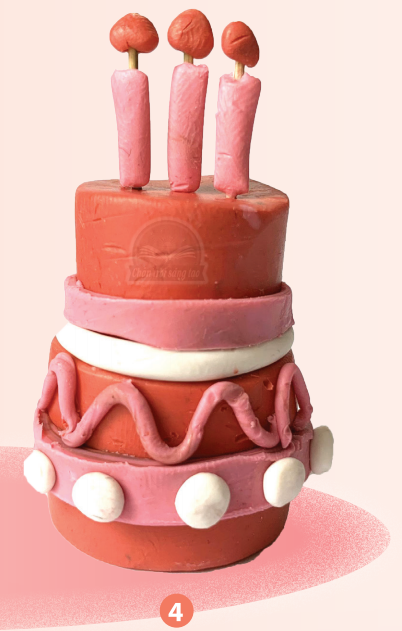 THỰC HÀNH
- Tạo hình và trang trí 1 chiếc bánh sinh nhật theo ý thích.
- Bằng đất nặn.
TRƯNG BÀY SẢN PHẨM VÀ CHIA SẺ
Cảm nhận khi làm bánh
Làm chiếc bánh để tặng ai và tặng như thế nào?
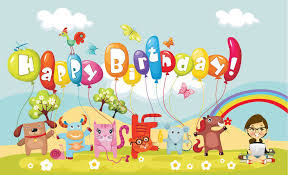 VẬN DỤNG- PHÁT TRIỂN
Quan sát hình và cho biết có thể tạo chiếc bánh                                 bằng vật liệu nào khác ?
BÀI HỌC ĐẾN ĐÂY LÀ KẾT THÚC
CHÚC CÁC EM CHĂM NGOAN HỌC GIỎI!